75 rocznica zakończenia II wojny światowej
1 września – początek wojny
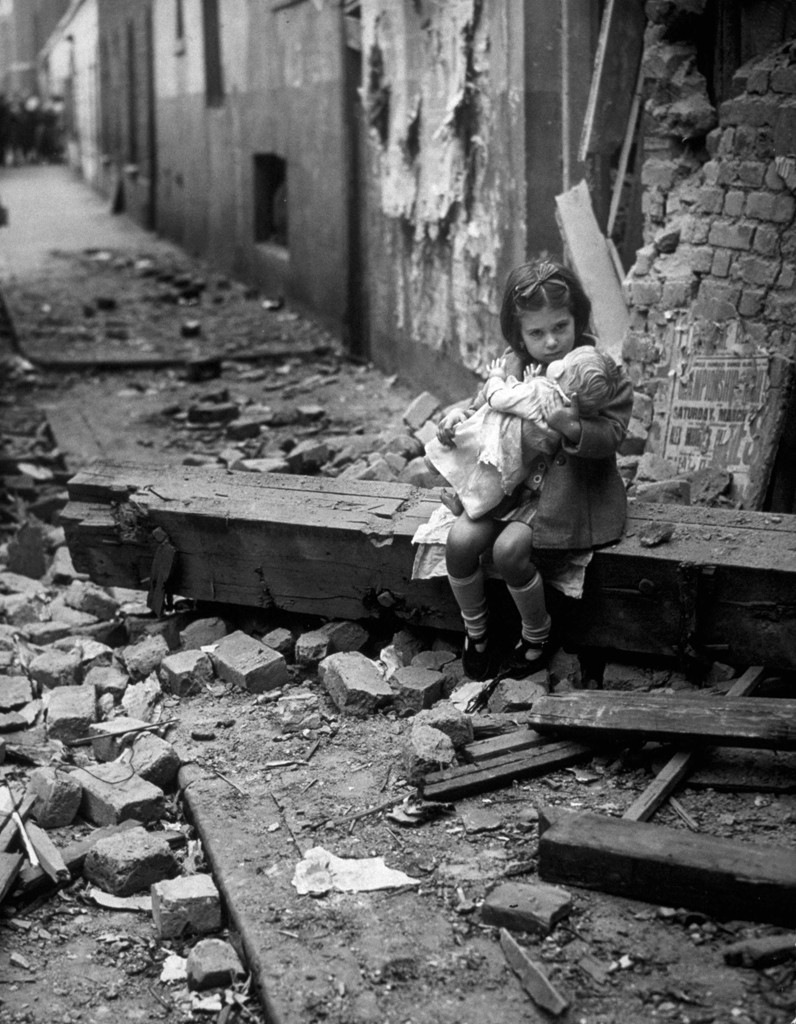 1 września 1939  Atak III Rzeszy na Polskę i początek II wojny światowej.
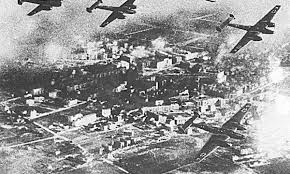 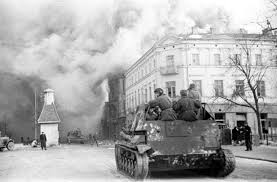 Polacy na frontach II wojny światowej
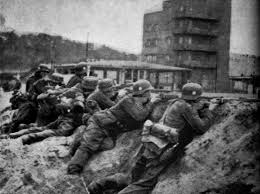 Bitwa o Westerplatte
Bitwa nad Bzurą
Bitwa pod Wizną
Bitwa o Anglię
Bitwa o Narwik
Bitwa o Monte Cassino
Powstanie Warszawskie
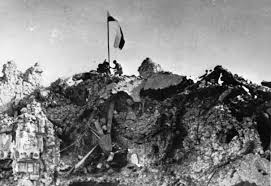 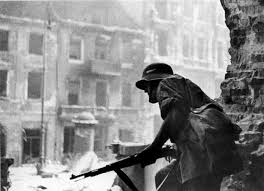 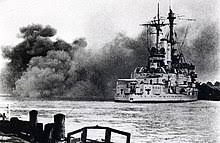 Zakończenie wojny
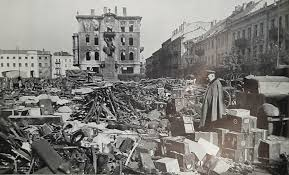 II wojnę światową zakończyły:
 podpisanie 7 maja 1945 w Reims aktu bezwarunkowej kapitulacji III Rzeszy, z wejściem w życie 8 maja 1945, które zakończyło działania wojenne w Europie;
 akt bezwarunkowej kapitulacji Japonii podpisany 2 września 1945.
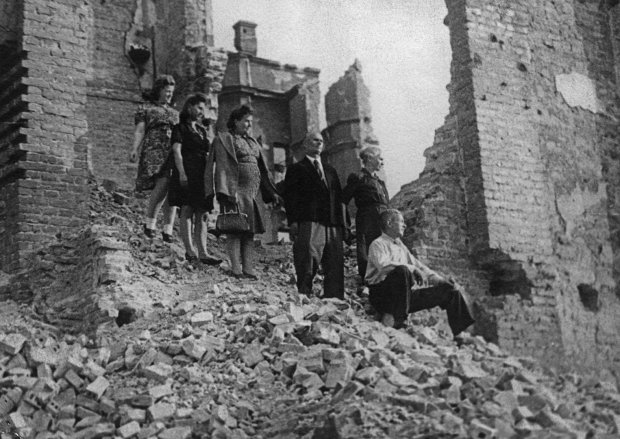